Criminal Law
Part 3:  Basics of Criminal Law
Lecture 3:  Principle of Legality
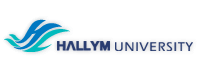 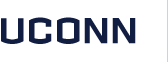 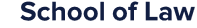 Principle of Legality
“nullum crimen sine lege, nulla poena sine lege”
“no crime without law, no punishment without law”
Prohibition on retroactive criminalization considered a primary principle of U.S. criminal law
Three key elements:
(1) criminal statutes should be understandable to reasonable law-abiding persons (“Previously Defined Conduct”)
(2) criminal statutes should be designed so they do not delegate basic policy matters for resolution on ad hoc or subjective basis (“Vagueness”)
(3) judicial interpretation of ambiguity should favor the defendant/accused (“Rule of Lenity”)
Previously Defined Conduct
This is a thought exercise case – consider whether it was rightly decided.
Commonwealth v. Mochan (Super. Ct. Pa. 1955)
Background:
Δ charged with various forms of harassment which were not specifically criminalized by statute
These forms of harassment were, traditionally, criminal under Pennsylvania’s historical common law tradition
There was a Pennsylvania statute criminalizing ‘‘[e]very offense . . . punishable either by the statutes or common law of this Commonwealth and not specifically provided for by this Act . . . shall continue to be an offense punishable as heretofore.’’ (CB 93)
Previously Defined Conduct
Commonwealth v. Mochan (cont.)
Issue:  does the lack of specific statutory definition of the alleged crimes preclude a conviction by violating the “previously defined conduct” requirement of principle of legality?
Holding:  no, it does not violate the principle of legality
The court reasoned that the common law is broad with respect to misdemeanors, and “[w]hatever openly outrages decency and is injurious to public morals is a misdemeanor at common law.”  (CB 93)
Previously Defined Conduct
Commonwealth v. Mochan (cont.)
Dissent:
Judge Woodside dissented on the ground that the conduct was not previously criminalized by statute
The majority is declaring something to be a crime which was never before known to be a crime in this Commonwealth.” (CB 94)
Notes the majority uses the application of general principles which allow the courts to determine what is a crime
Finds this unconstitutional:  “Under the division of powers in our constitution it is for the legislature to determine what ‘’injures or tends to injure the public.’” (CB 94)
Previously Defined Conduct
Commonwealth v. Mochan (cont.)
Consider the following language from the Majority:
“as early as Updegraph v. Commonwealth . . . it was held that Christianity is a part of the common law and maliciously to vilify the Christian religion is an indictable offense.” (CB 93)
Why might this reasoning be Unconstitutional?
Consider:  does the court’s (majority) decision in Mochan violate the principle of legality?
Previously Defined Conduct
Keeler v. Superior Court (Cal. 1970)
Background:  Δ was convicted of murder for the killing of a woman’s unborn fetus
Cal. Penal Code § 187:  “Murder is the unlawful killing of a human being, with malice aforethought.”  (CB 97 – note, this is the CL definition of murder)
Δ appealed on the basis that an unborn fetus, regardless of viability, was not a “human being” within the meaning of the murder statute
Previously Defined Conduct
Keeler v. Superior Court (Cal. 1970)
Issue:  Where there is ambiguity as to the statute, can the (trial) court interpret it to include an unborn fetus within the definition of “human being?”
This raises two questions:
(1) primarily: the issue of previously defined conduct;
(2) secondary issue – application of the Rule of Lenity
Although vigorously debated, the viability of the fetus ultimately is not a relevant issue – why?
Previously Defined Conduct
Keeler v. Superior Court (Cal. 1970)
Holding:  the (trial) court cannot include an unborn fetus in the definition of a “human being”
The (Cal. Supreme) court examines the intent of the (state) legislature at the time it adopted the homicide statute
“From that inquiry it appears that by the year 1850—the date with which we are concerned—an infant could not be the subject of homicide at common law unless it had been born alive.” (CB 97)
Based on this analysis, the court concludes that the legislature did not intend to include feticide in the statute
Previously Defined Conduct
Keeler v. Superior Court (Cal. 1970)
Holding (cont.)
Given the (clear) lack of inclusion of feticide in the homicide statute, the court concludes it would exceed its power to interpret the statute to include feticide
Doing so would violate the prohibition on ex post facto criminalization
“Penal Code section 6 declares in relevant part that ‘‘No act or omission’’ accomplished after the code has taken effect ‘‘is criminal or punishable, except as prescribed or authorized by this Code, or by some of the statutes which it specifies as continuing in force and as not affected by its provisions, or by some ordinance, municipal, county, or township regulation”” (CB 98)
This section embodies a fundamental principle of our tripartite form of government, i.e., that . . . the power to define crimes and fix penalties is vested exclusively in the legislative branch.  Stated differently, there are no common law crimes in California.”  (CB 98)
Previously Defined Conduct/Rule of Lenity
Keeler v. Superior Court (Cal. 1970)
Holding (cont.)
Ex post facto prohibition (continued)
‘‘That the terms of a penal statute creating a new offense must be sufficiently explicit to inform those who are subject to it what conduct on their part will render them liable to its penalties, is a well-recognized requirement, consonant alike with ordinary notions of fair play and the settled rules of law.” (CB 99)
Rule of Lenity
It is the policy of this state to construe a penal statute as favorably to the defendant as its language and the circumstances of its application may reasonably permit” (CB 98)
There is much debate in the Keeler opinion about the viability of the fetus, much of which I suggest to you distracted from the controlling legal principles (ex post facto prohibition and Rule of Lenity)
Vagueness
City of Chicago v. Morales (1999)
Background:
Chicago had a history of gang violence and related problems
It passed an ordinance* to address this problem, criminalizing certain activities satisfying four elements:
(1) a police officer reasonably believes 2 or more people present in a “public place” are “criminal gang members”
(2) the persons must be “loitering” (“remaining in any one place with no apparent purpose”)
(3) officer must order “all” persons to disperse “from the area”
(4) (at least) one person must disobey that order
If the first three elements are satisfied, disobeying the order constitutes a crime under the ordinance
* in some jurisdictions, municipalities may have authority delegated to them by the State to pass limited (non-felony) criminal legislation
Vagueness
City of Chicago v. Morales (1999)
Background (cont.)
Δ convicted for violation of the ordinance
Issue:  is the ordinance sufficiently clear (i.e., not vague) so as to provide adequate notice for the purposes of the Principle of Legality?
Holding:  no, it is not sufficiently clear and delegates too much discretion for interpreting basic policy choices to the enforcing officials (e.g., police)
Vagueness
City of Chicago v. Morales (1999)
Holding (cont.)
Two reasons vagueness may invalidate a statute:
(1) failure to provide adequate notice of what constitutes criminal conduct; or
(2) encouragement of arbitrary or discriminatory enforcement
“In our judgment . . . the ordinance does not provide sufficiently specific limits on the enforcement discretion of the police ‘to meet constitutional standards for definiteness and clarity.’” (CB 117)
“in this instance the city has enacted an ordinance that affords too much discretion to the police and too little notice to citizens who wish to use the public streets.”  (CB 117)